POLİS MESLEK 
YÜKSEKOKULU
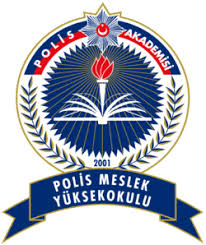 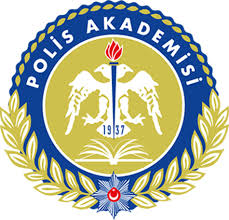 POLİS MESLEK YÜKSEOKULU
POLİS MESLEK YÜKSEKOKULU ÖĞRENCİLERİ PARASIZ YATILI VE RESMİ ÜNİFORMALIDIR.  ÖĞRENCİLERİN İAŞE, İBATE VE SAĞLIK GİDERLERİ İLE DİĞER İSTİHKAKLARI DEVLETÇE KARŞILANIR. POLİS MESLEK YÜKSEKOKULLARINDA EĞİTİM-ÖĞRETİM SÜRESİ İKİ YILDIR.

YÜKSEKOKULDAKİ EĞİTİM-ÖĞRETİMİ BAŞARI İLE BİTİREN ÖĞRENCİLERE, POLİS MESLEK YÜKSEKOKULU ÖN LİSANS DİPLOMASI VERİLİR.  

YÜKSEKOKUL ÖĞRENCİLERİNİN ADAY MEMUR OLARAK ATANMALARI İÇİN ÖĞRENİM SÜRESİNİ BAŞARIYLA TAMAMLAMALARI VE EĞİTİM SONUNDA BAŞKANLIKÇA YAPILACAK SINAVDA BAŞARILI OLMALARI ŞARTTIR.
BAŞVURU ŞARTLARI
--- TÜRKİYE CUMHURİYETİ VATANDAŞI OLMAK

--- LİSE VE DENGİ OKUL MEZUNU OLMAK

--- ÖSYM BAŞKANLIĞI TARAFINDAN O YIL İÇİNDE YAPILAN ÜNİVERSİTE GİRİŞ SINAVINDA; BELİRLENEN PUAN TÜRÜNDEN YA DA TÜRLERİNDEN HAM TABAN PUAN VE ÜZERİNDE PUAN ALMIŞ OLMAK. 
(2018 YILI İÇİNDE ÖSYM BAŞKANLIĞI TARAFINDAN YAPILAN YÜKSEKÖĞRETİM KURUMLARI SINAVINDA TYT PUAN TÜRÜNDEN 260,000 (İKİ YÜZ ALTMIŞ) HAM TABAN PUAN VE ÜZERİNDE PUAN ALMIŞ OLMAK.)

--- 18 YAŞINI TAMAMLADIKTAN SONRA YAPTIRILAN YAŞ DÜZELTMELERİNDE DÜZELTMEDEN ÖNCEKİ YAŞ DİKKATE ALINMAK KAYDIYLA, SINAVIN YAPILDIĞI YILIN EKİM AYININ İLK GÜNÜ İTİBARIYLA 18 YAŞINI TAMAMLAMIŞ VE SINAVIN YAPILDIĞI YILIN 31 ARALIK TARİHİ İTİBARIYLA 26 YAŞINDAN GÜN ALMAMIŞ OLMAK

--- BOY ÖLÇÜSÜ, BEDEN KİTLE İNDEKSİ İLE SAĞLIK YÖNÜNDEN SAĞLIK YÖNETMELİĞİNDE BELİRTİLEN ŞARTLARI TAŞIMAK
(POLİS OKULLARINA ALINACAK ERKEK ÖĞRENCİLERİN EN AZ 167 CM, BAYAN ÖĞRENCİLERİN EN AZ 162 CM BOY UZUNLUĞU OLACAKTIR.)
(POLİS OKULLARINA ALINACAK ERKEK VE BAYAN ÖĞRENCİLERİN 18.00-27.00 ARALIĞINDA BEDEN KİTLE İNDEKSİ OLACAKTIR.)
BAŞVURU ŞARTLARI
--- EĞİTİM-ÖĞRETİM YILININ BAŞLANGIÇ TARİHİ İTİBARIYLA BİR SİYASÎ PARTİYE VEYA SİYASÎ PARTİ KOLLARINA ÜYE BULUNMAMAK

---  ALKOL, UYUŞTURUCU VEYA UYARICI MADDE KULLANIMI NEDENİYLE TEDAVİ GÖRMÜŞ VEYA GÖRÜYOR OLMAMAK.

--- KAMU HAKLARINI KULLANMAKTAN YOKSUN BIRAKILMAMIŞ OLMAK.

--- SAĞLIK YÖNETMELİĞİ HÜKÜMLERİ HARİÇ, HERHANGİ BİR NEDENLE POLİS EĞİTİM KURUMLARINDAN ÇIKARILMAMIŞ OLMAK

--- GÜVENLİK SORUŞTURMASI VE ARŞİV ARAŞTIRMASI OLUMLU OLMAK.

--- SİLAH TAŞIMAYA VEYA SİLAHLI GÖREV YAPMAYA HUKUKİ BİR ENGELİ BULUNMAMAK.
POLİS MESLEK YÜKSEOKULU  AŞAMALAR
#ÖN BAŞVURU#
PMYO GİRİŞ SINAVINA www.pa.edu.tr ADRESİ ÜZERİNDEN E-DEVLET KAPISI HESAPLARI İLE BAŞVURUDA BULUNACAKLARDIR. 
(GEÇEN SENE 13-26 AĞUSTOS 2018)


#ÜCRET YATIRILMASI#
İNTERNET ÜZERİNDEN ÖN BAŞVURU YAPACAK ADAYLAR TARAFINDAN SINAV BAŞVURU ÜCRETİ OLAN 100.00 TL (YÜZ TÜRK LİRASI) POLİS AKADEMİSİ BAŞKANLIĞI DÖNER SERMAYE İŞLETMESİ MÜDÜRLÜĞÜNÜN HALKBANK GÖLBAŞI ŞUBESİ/ANKARA “2018 YILI PMYO GİRİŞ SINAVI” İSİMLİ HESABINA YATIRILACAKTIR. 
(GEÇEN SENE , 13 AĞUSTOS 2018 GÜNÜ SAAT 09:00’DAN 26 AĞUSTOS 2018 GÜNÜ SAAT 17:00)


#EVRAK KONTROLÜ#
ADAYDAN İSTENEN EVRAKLAR EKSİKSİZ OLMALIDIR.
İSTENEN EVRAKLAR
--- NÜFUS CÜZDANI (BAŞVURU YAPAN ADAYLAR BAŞVURU ESNASINDA NÜFUS CÜZDANLARININ ASLINI İBRAZ ETMEK ZORUNDADIR)

--- SINAV BAŞVURU DİLEKÇESİ, (SINAV GİRİŞ BELGESİ YAYINLANDIĞI TARİHTE, SINAV BAŞVURU DİLEKÇESİ www.pa.edu.tr ADRESİNDEN İNDİRİLEBİLECEKTİR.)

--- ADAY SAĞLIK BİLGİ FORMU, (SINAV GİRİŞ BELGESİ YAYINLANDIĞI TARİHTE, ADAY SAĞLIK BİLGİ FORMU www.pa.edu.tr ADRESİNDEN İNDİRİLEBİLECEKTİR.)

--- ADAYLARIN FİZİKSEL YETERLİLİK SINAVI PARKURUNA KATILMASINA ENGEL SAĞLIK PROBLEMİNİN BULUNMADIĞINA DAİR BEYANI, (SINAV GİRİŞ BELGESİ YAYINLANDIĞI TARİHTE, SÖZ KONUSU EVRAKI www.pa.edu.tr ADRESİNDEN İNDİRİLEBİLECEKTİR.)

--- DİPLOMA VEYA BİTİRME BELGESİNİN ASLI VEYA ARKALI ÖNLÜ OLMAK ÜZERE KURUMCA ONAYLI ÖRNEĞİ,

---  SON BİR YIL İÇİNDE ÇEKİLMİŞ DÖRT ADET BİYOMETRİK FOTOĞRAF,
İSTENEN EVRAKLAR
--- KENDİSİ VE EVLİ İSE EŞİNİN SABIKA KAYDI OLMADIĞINI İFADE EDEN YAZILI BEYANLARI, (SINAV BAŞVURU DİLEKÇESİNİN İLGİLİ BÖLÜMÜNE ADAY KENDİ EL YAZISI İLE KENDİSİNİN VE EVLİ İSE EŞİNİN SABIKA KAYDI DURUMUNU YAZACAKTIR.)

--- ERKEK ADAYLAR İÇİN ASKERLİK İLE İLİŞİĞİN BULUNULMADIĞINA DAİR YAZILI BEYANI, (SINAV BAŞVURU DİLEKÇESİNİN İLGİLİ BÖLÜMÜNE ADAY KENDİ EL YAZISIYLA ASKERLİK İLE İLİŞİĞİNİN BULUNMADIĞI BELİRTECEKTİR.)

--- YAŞ DÜZELTMESİ YAPTIRANLAR İÇİN YAŞ DÜZELTME BELGESİ, (18 YAŞINI TAMAMLADIKTAN SONRA YAPTIRILAN YAŞ DÜZELTMELERİNDE, DÜZELTMEDEN ÖNCEKİ YAŞ DİKKATE ALINMAK ŞARTIYLA, YAŞ DÜZELTMESİ YAPTIRAN ADAYLAR İÇİN YAŞ DÜZELTME BELGESİ)  
--- EMNİYET TEŞKİLATI ŞEHİT VEYA VAZİFE MALULÜ OLANLARIN EŞ VE ÇOCUKLARINDAN, PERSONEL DAİRESİ BAŞKANLIĞINCA VERİLEN ŞEHİTLİK VEYA VAZİFE MALULLÜK BELGESİNİN KURUMCA ONAYLI ÖRNEĞİ

--- SINAV ÜCRETİNİN YATIRILDIĞINA DAİR BANKA DEKONTU

--- SINAV GİRİŞ BELGESİ, (WWW.PA.EDU.TR ADRESİNDE YAYINLANACAKTIR)
POLİS MESLEK YÜKSEOKULU  AŞAMALAR
#ÖN SAĞLIK KONTROLÜ#
ADAYLAR PMYO SINAVLARINA GİRMEDEN ÖNCE ÖN SAĞLIK KOMİSYONU TARAFINDAN ÖN SAĞLIK KONTROLÜNDEN GEÇİRİLİR. ÖN SAĞLIK KONTROLÜ EMNİYET TEŞKİLATI SAĞLIK ŞARTLARI YÖNETMELİĞİNE GÖRE YAPILIR.

#FİZİKSEL YETERLİLİK SINAVI #
FİZİKSEL YETERLİLİK SINAVI; ADAYIN BEDENİ KABİLİYETİ VE FİZİKİ YAPISI DEĞERLENDİRİLMEK ÜZERE UYGULAMALI OLARAK YAPILIR.  
BAŞARILI OLMAK İÇİN YÜZ TAM PUAN ÜZERİNDEN EN AZ ALTMIŞ PUAN ALMAK ZORUNLUDUR. 
(FİZİKSEL YETERLİLİK SINAVINDA ADAYLARIN TABİ TUTULACAĞI PARKUR VE TALİMATI www.pa.edu.tr  ADRESLİ İNTERNET SAYFASINDAN YER ALMAKTADIR.)

#MÜLAKAT SINAVI #
DEĞERLENDİRME KRİTERLERİ
-KONU HAKKINDA BİLGİ DÜZEYİ - KENDİSİNDEN İSTENİLENİ KAVRAMA – ÖZGÜVENİ 
- İFADE ETME YETENEĞİ - BEDEN DİLİNİ KULLANMA BECERİSİ
POLİS MESLEK YÜKSEOKULU AŞAMALAR
#SONUÇLARIN İLAN EDİLMESİ#

BAŞARI SIRALAMASINA ESAS POLİS MESLEK YÜKSEK OKULU GİRİŞ PUANI
--- FİZİKSEL YETERLİLİK SINAVI PUANININ % 25
--- MÜLAKAT SINAVI PUANININ % 50
--- TYT (HAM PUANI) PUANININ % 25
YAPILAN SIRALAMA SONUCUNDA ADAYLAR KONTENJAN DAHİLİNDE ALINIR.

#YEDEK ADAYLARIN ÇAĞRILMASI#
GEÇİCİ KAYIT SIRASINDA, YÜKSEKOKULA GİREMEYECEKLERİ ANLAŞILAN, EKSİK BELGE GETİREN, İNTİBAK EĞİTİMİNİN BAŞLADIĞI GÜNÜN MESAİ BİTİMİNE KADAR BAŞVURUDA BULUNMAYAN, YÜKSEKOKULDAN AYRILAN VEYA VEFAT EDEN ADAYLARIN YERİNE YEDEK ADAYLAR SIRASI İLE ÇAĞRILIR.
POLİS MESLEK YÜKSEKOKULU BULUNAN İLLER
AKSARAY POLİS MESLEK YÜKSEKOKULU
AYDIN POLİS MESLEK YÜKSEKOKULU
AFYONKARAHİSAR POLİS MESLEK YÜKSEKOKULU
BALIKESİR POLİS MESLEK YÜKSEKOKULU
BAYBURT POLİS MESLEK YÜKSEKOKULU
BİTLİS POLİS MESLEK YÜKSEKOKULU
ELAZIĞ ZÜLFÜ AĞAR POLİS MESLEK YÜKSEKOKULU
ELMADAĞ POLİS MESLEK YÜKSEKOKULU
ERZURUM POLİS MESLEK YÜKSEKOKULU
GAZİANTEP POLİS MESLEK YÜKSEKOKULU
HATAY POLİS MESLEK YÜKSEKOKULU
İSTANBUL ADİLE SADULLAH MERMERCİ POLİS MESLEK YÜKSEKOKULU
İSTANBUL ŞÜKRÜ BALCI POLİS MESLEK YÜKSEKOKULU
RÜŞTÜ ÜNSAL POLİS MESLEK YÜKSEKOKULU (İZMİR)
KASTAMONU POLİS MESLEK YÜKSEKOKULU
KAYSERİ POLİS MESLEK YÜKSEKOKULU
KEMAL SERHADLI POLİS MESLEK YÜKSEKOKULU
KIRIKKALE POLİS MESLEK YÜKSEKOKULU
MALATYA POLİS MESLEK YÜKSEKOKULU
NİĞDE POLİS MESLEK YÜKSEKOKULU
RİZE POLİS MESLEK YÜKSEKOKULU
SAMSUN 19 MAYIS POLİS MESLEK YÜKSEKOKULU
SİİRT POLİS MESLEK YÜKSEKOKULU
YOZGAT POLİS MESLEK YÜKSEKOKUL